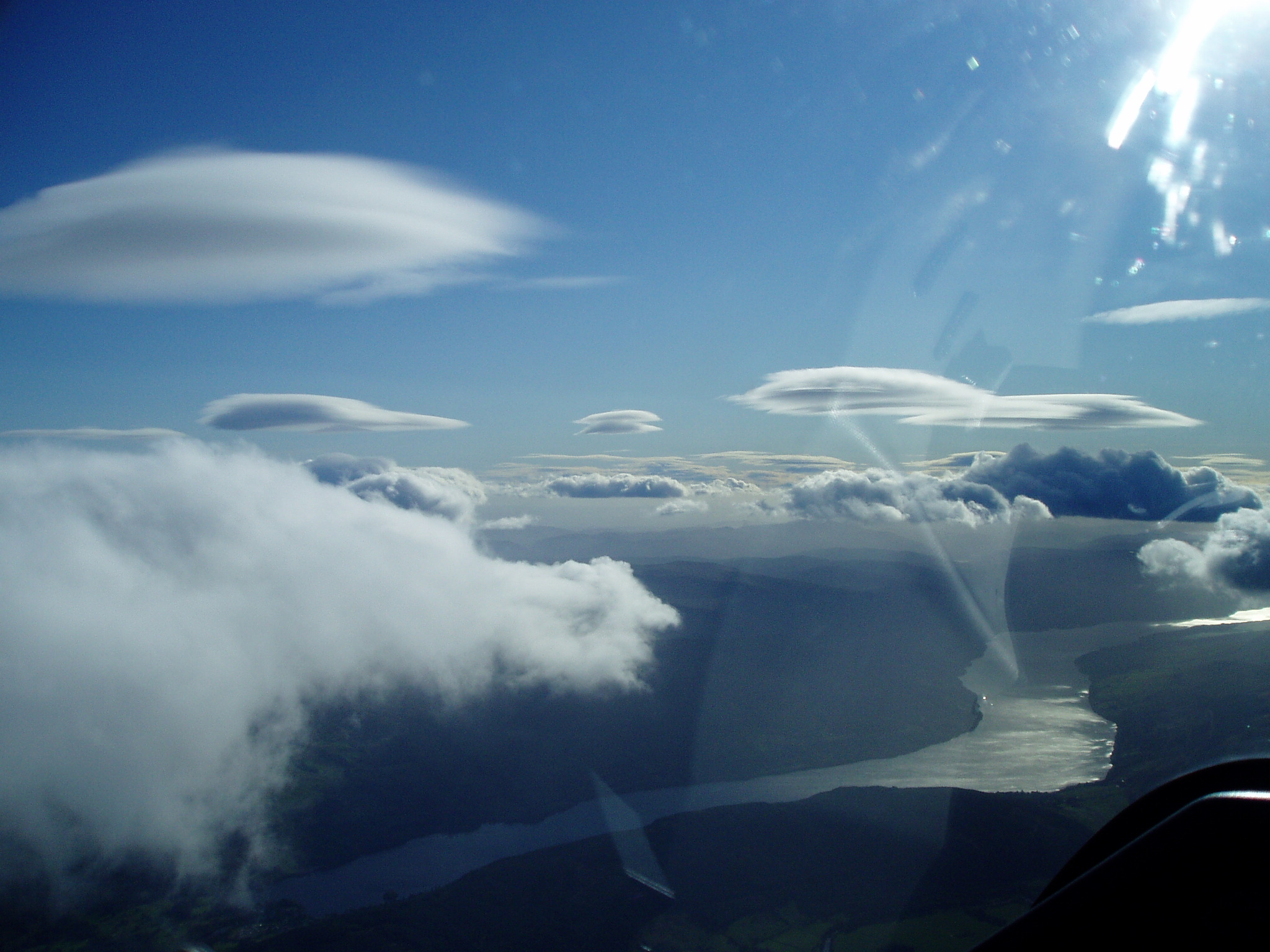 Flying Wave in Scotland
Fast & Far- Part 2
: Recap of Part 1
    		: Aircraft Performance
			: Interpreting Met.
07 10 2011
[Speaker Notes: Slide 1
Recap of last week; an overview of out playground in different wind directions
Setting boundaries
Terrain & landout options/Phil Dolan has updated the Aboyne database of the Portmoak area. Will appear on the SGU website soon. Perhaps  somebody could do it for Aboyne.
Setting boundaries
Risk management
Handling  cloud and descending.
Questions:
Q: Operating height band: 8000’-10,000’
Q: Winch or aerotow: aerotow. Can get it off the ridge but aerotows are quicker to get going.
  


Text Book wave at Loch Tay looking SW
Actually quite rare conditions. 
07 10 2011 592km]
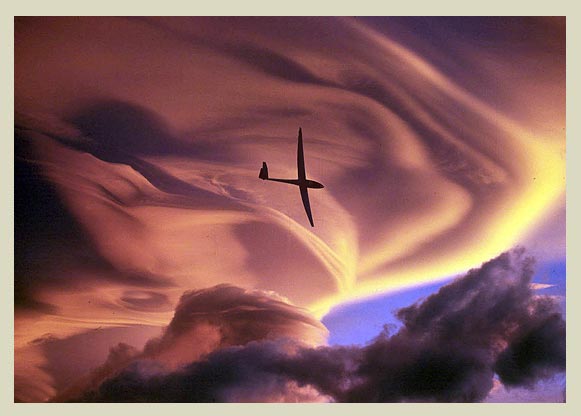 Aircraft Perfomance
84kts & 95kts (157kph & 176kph)
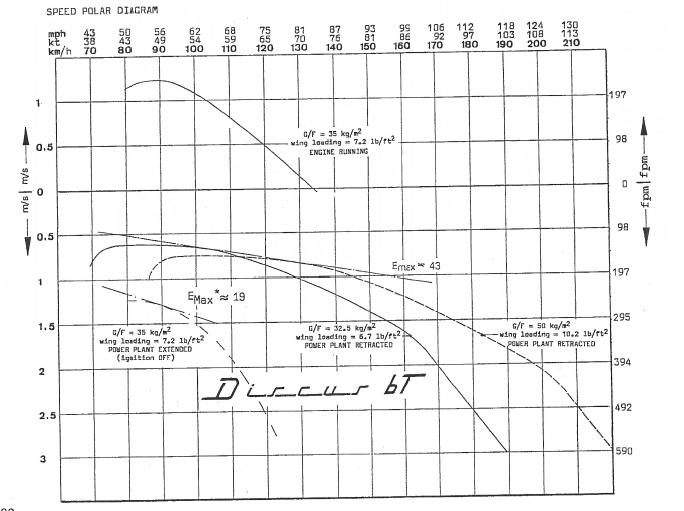 Glide Angle:
84kts = 1 : 28.8
95kts = 1 : 32.6
Antares 110kts = 1:37.75 G/A
GS  of 95kts (176kph)
At 95kts has G/A of 1:43
With a 60kt x/wind at 90°:
84kts = G/S of 71kts (131kph). Drift 38°
95kts = G/S of 81kts (150kph) Drift 35°
[Speaker Notes: Slide 2
Best G/A 1:43 at 56kts
With water ups to 68kts
Best G/A based on a 3kt rate of descent]
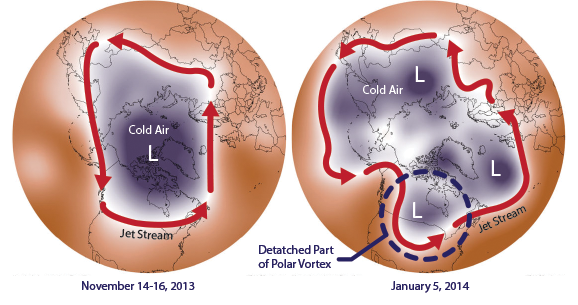 :The Polar Vortex extends vertically in the stratosphere from 8-11km to 50-60km
:The Polar Jetstream is in the troposphere and basically follows the Polar Vortex
The Polar Vortex
[Speaker Notes: Slide 3
Polar Vortex is high up in atmosphere/ the stratosphere: 8-11km extending to 50-60km
The Jetstream is usually follows  it in the troposphere . If the jetstream weak usually end up with cold easterlies in the winter]
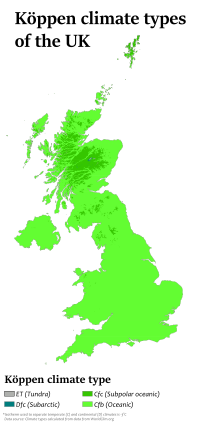 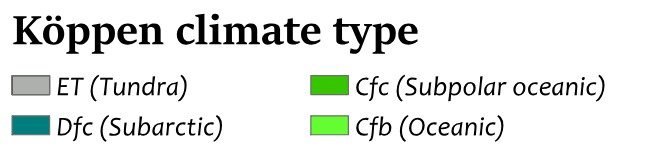 Polar
Oceanic
Polar
Continental
Polar Front (Jetstream)
Temperate
Continental
Temperate
Oceanic
[Speaker Notes: Slide 4
Effects of airmass.
The polar front  position largely determines the type of weather we have, can go up and down with the seasons slide across the country and be up and down across the country.
Types and qualities of the airmasses
A bit like the oil in lava lamps or melting jellies
Currently easterlies with cold polar air coming of the east]
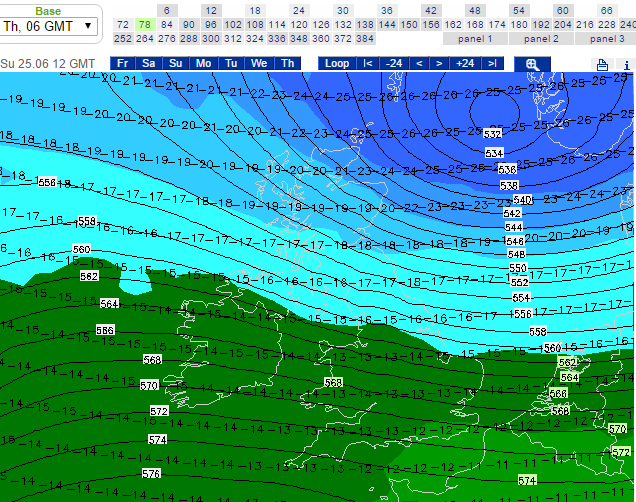 Expert Weather Online: Temp@500hpa/18,800’
ISA temp @ 500hpa = -22°C
If temperature is warmer then airmass good for wave
[Speaker Notes: Slide 5
Most probably a front straddling across the UK]
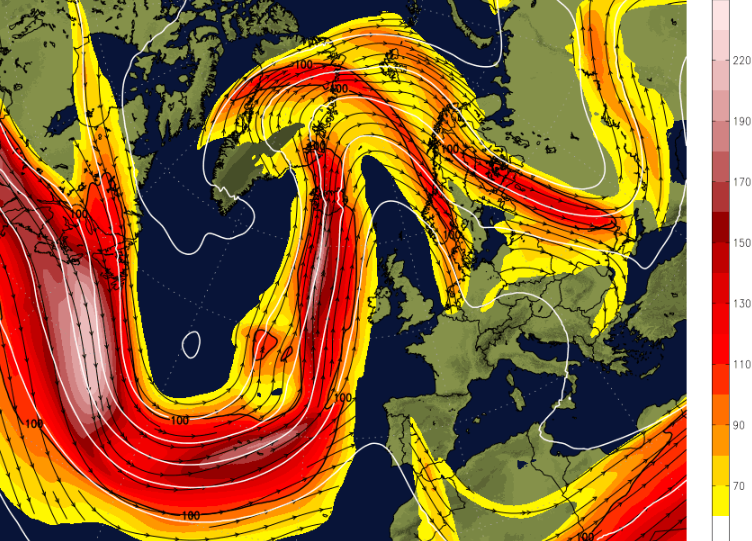 Thurs 21 02 19    :    Netweather
0900L
Why is the Jetstream important?
[Speaker Notes: Slide 6
Jetstream at 1200 21/02/19
Wave at Aboyne
 Discuss the Omega Curve]
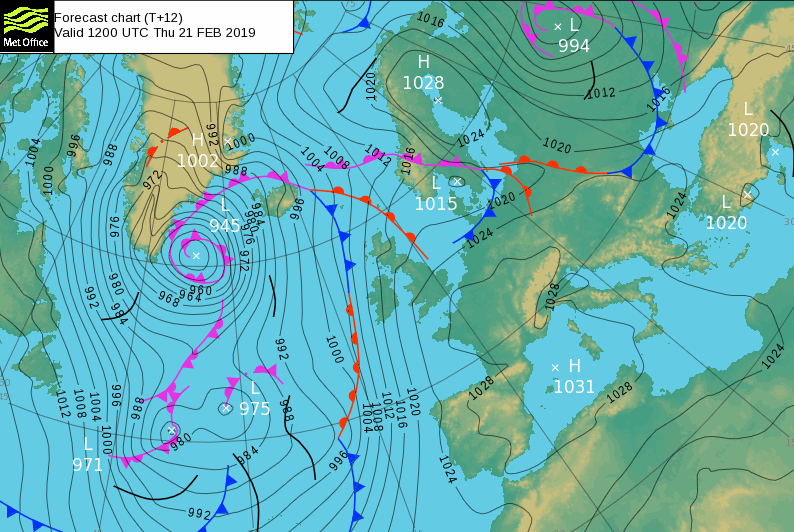 21 02 19: Roy Wilson: Ash31Mi
ABD-DRB-TAD-MLT-ABO
503.5km@88.9kph
[Speaker Notes: Slide 7
Met Office surface pressure synoptic in colour on the 21st
Can choose to have it black
On this day the temp at Aboyne was 18C.]
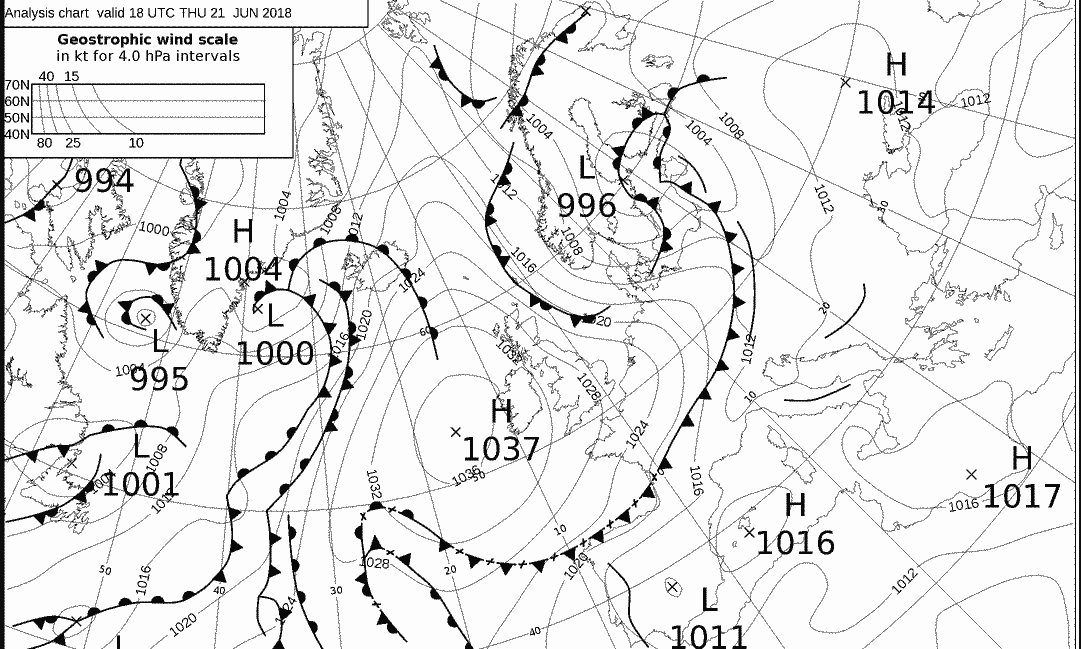 21 06 2018
1900L Synoptic
[Speaker Notes: Slide 8
Met brief gives it up to 5 days in advance
Draw out the Jetstream
Where is the air coming from.
In the morning a decaying front was moving SE off the Scottish east coast]
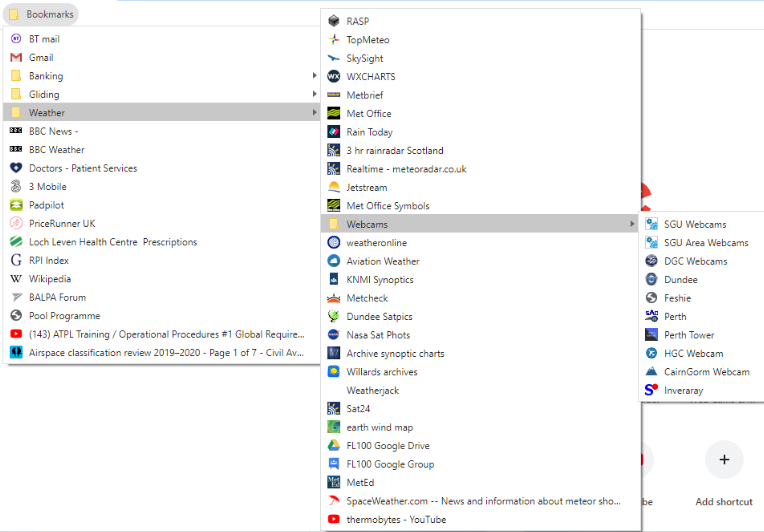 The
well balanced 
glider pilot’s
Bookmarks
RASP(compact) Wave Forecast 11 04 2020 : 12km, 4km & 2km Grids
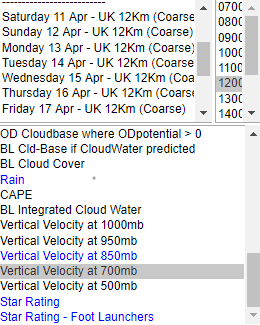 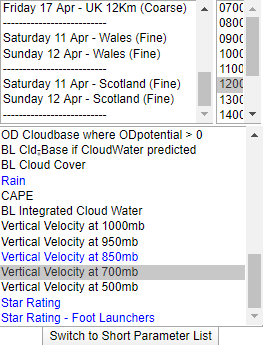 (4800’)
(10,100’)
[Speaker Notes: Slide 10
12 Km : 7days
4Km    : 3 days
2Km    : 2 days: will not get the actual day until around 0800]
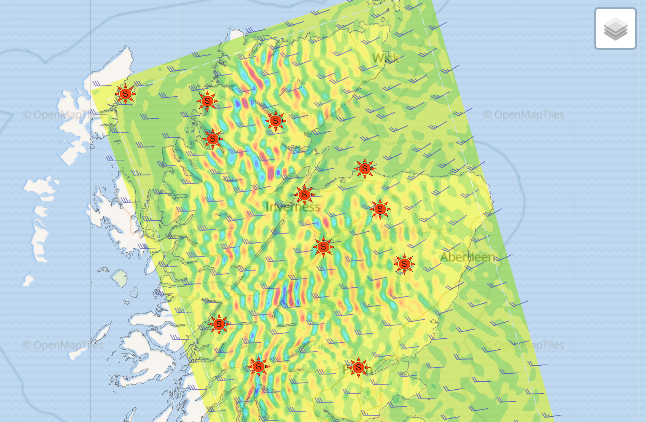 0900: 700hpa (3km) 
Sat 11th April 20
with soundings
[Speaker Notes: Slide 11
Last semi decent wave day: 0900: 700hpa Sat 11th April
Get tephigrams from pages top right]
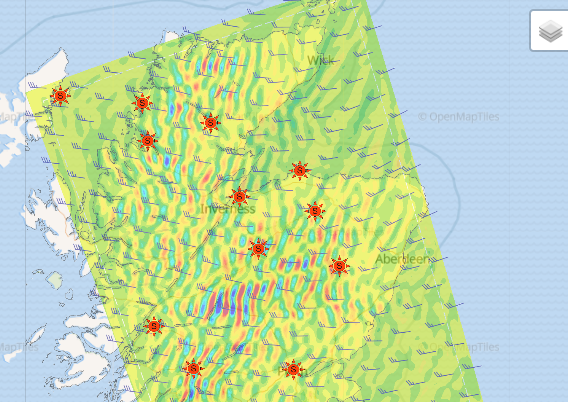 1200: 700hpa 
Sat 11th April 20
with soundings
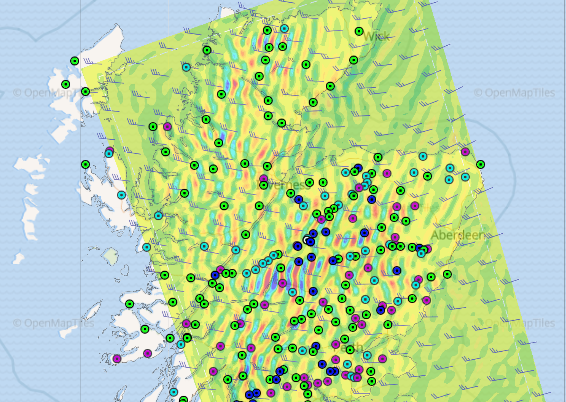 RASP 
BGA Waypoints
[Speaker Notes: Slide 13
Rasp now does not have the option to draw a task]
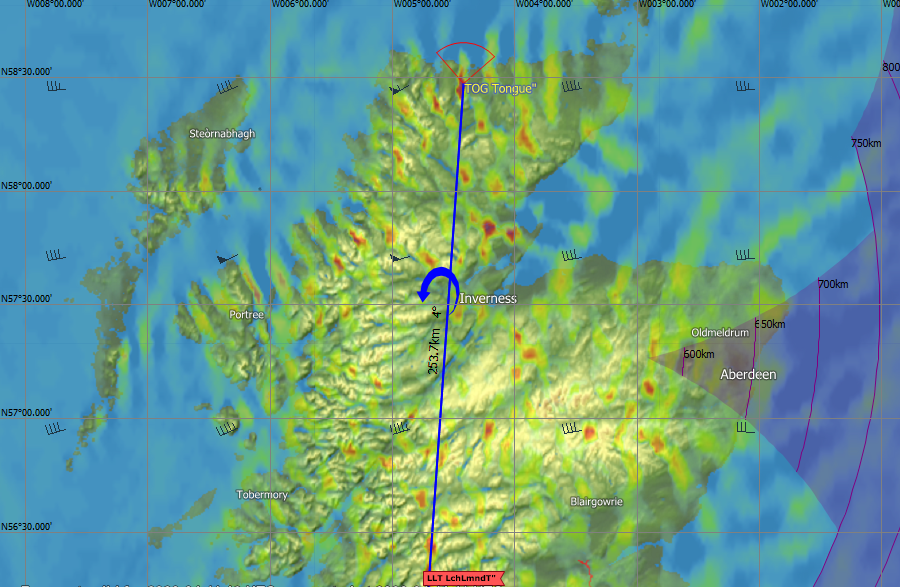 Skysight 
Vertical velocity 2km/7kft
30nm
[Speaker Notes: Slide 14
Approximately 1200L]
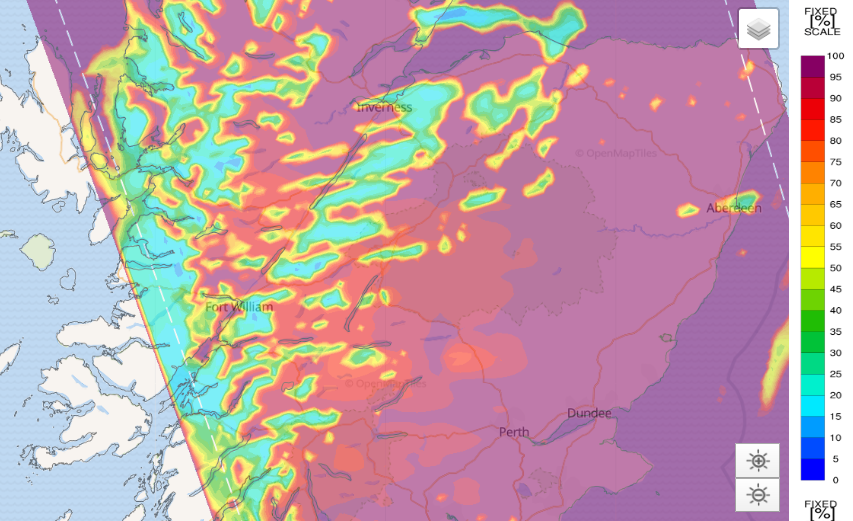 RASP: 1200L 
Normalized Sfc Sun
(Solar Radiation)
[Speaker Notes: Slide 15
Cloud Streeting & possible wave bars]
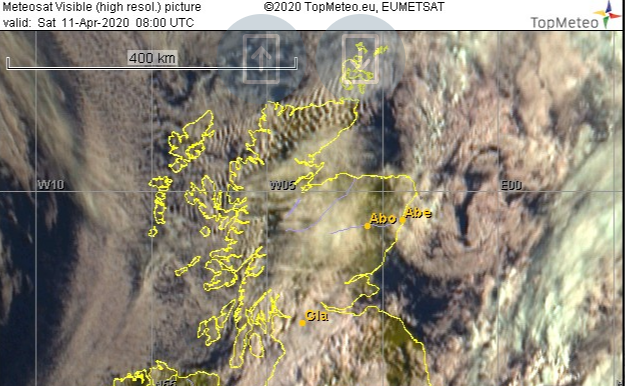 (0900L)
Topmeteo 
Sat Photo 09:00L
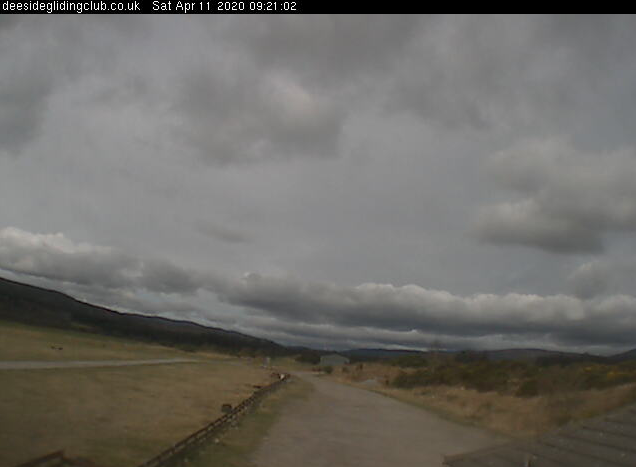 Deeside GC 
Webcam 09:21L
[Speaker Notes: Slide 17
0900: Wind 262/33kts at 2600’ dropping to 10kts at 7500’ increasing 50kts 25,000’]
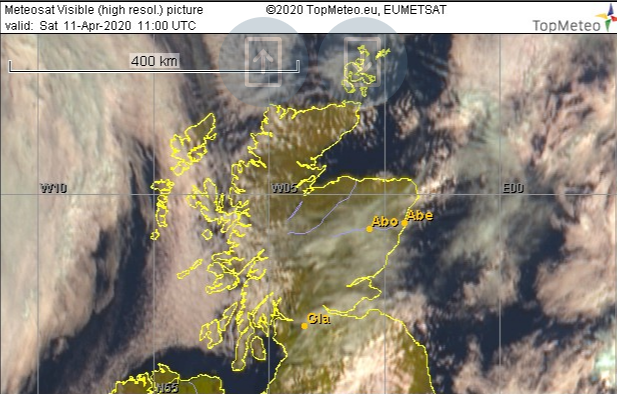 (1200L)
Topmeteo 
Sat Photo 12:00L
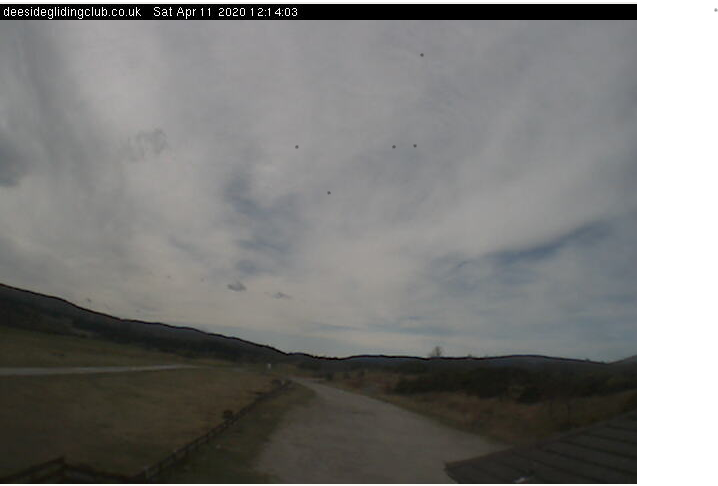 Deeside GC 
Webcam 12.14L
[Speaker Notes: Slide 19
1200L: 277/30kts at 4000’ dropping to 270/25kts at 7500’ then increasing to 50kts at 20,000’]
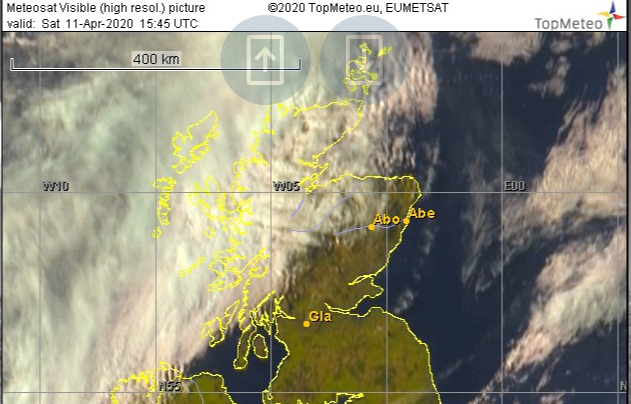 (1645L)
Topmeteo 
Sat Photo 16.45L
[Speaker Notes: Slide 20
High topcover but still soarable]
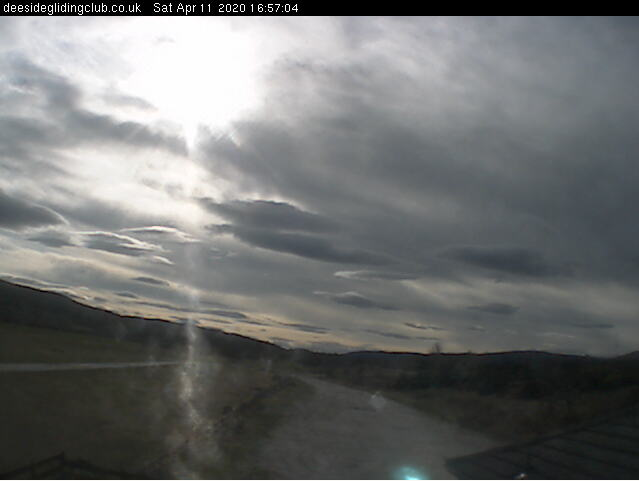 Deeside GC 
Webcam 16.57L
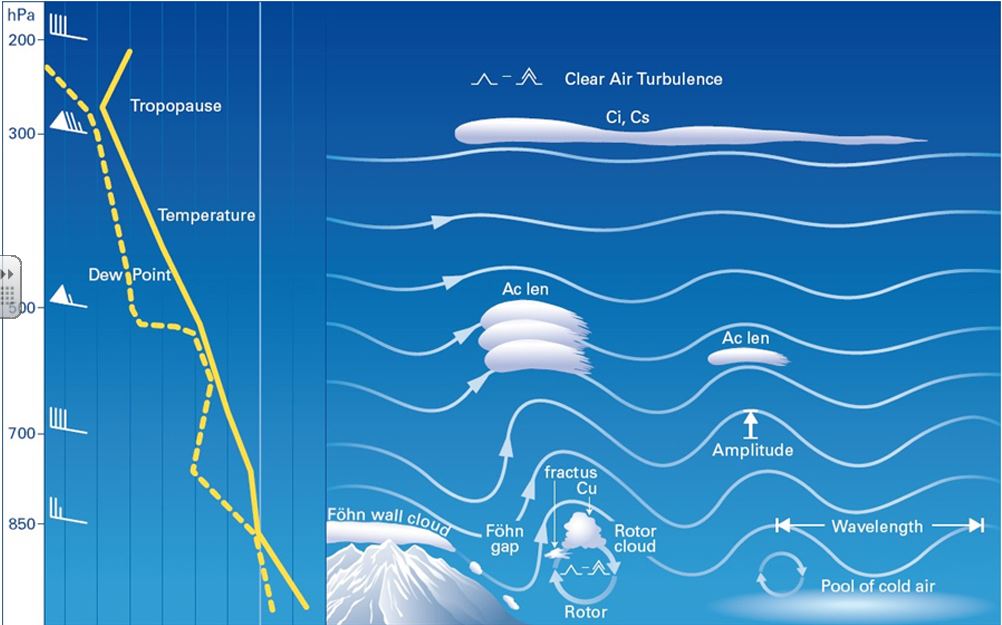 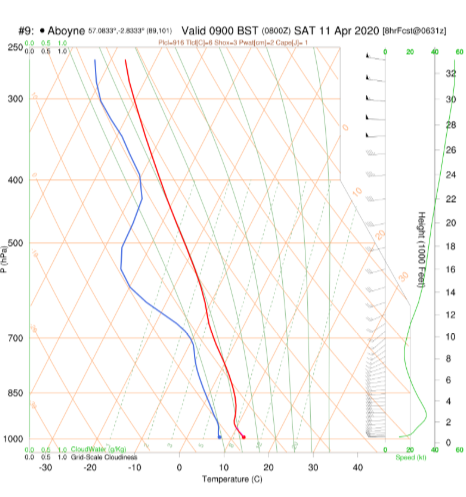 [Speaker Notes: Slide 22
Temperature on the ground 16°C
Inversion starts at 2000’]
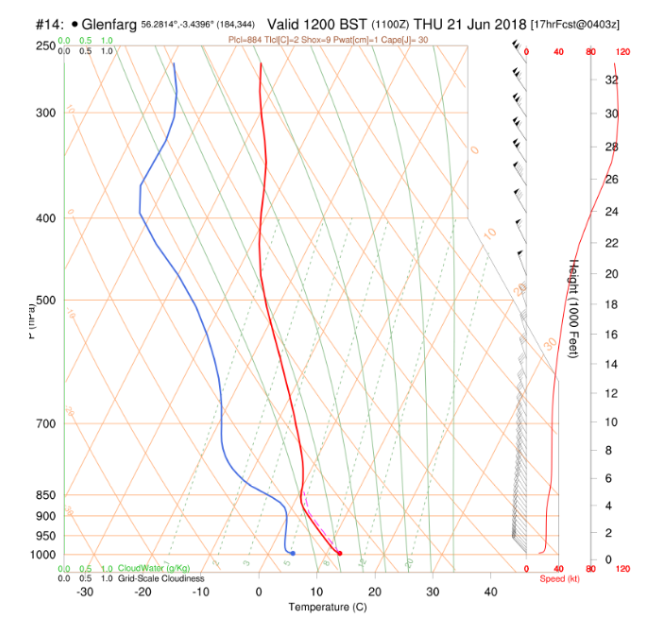 [Speaker Notes: Slide 23
Also potentially a good thermal day]
21 06 18
1554km (T) flown
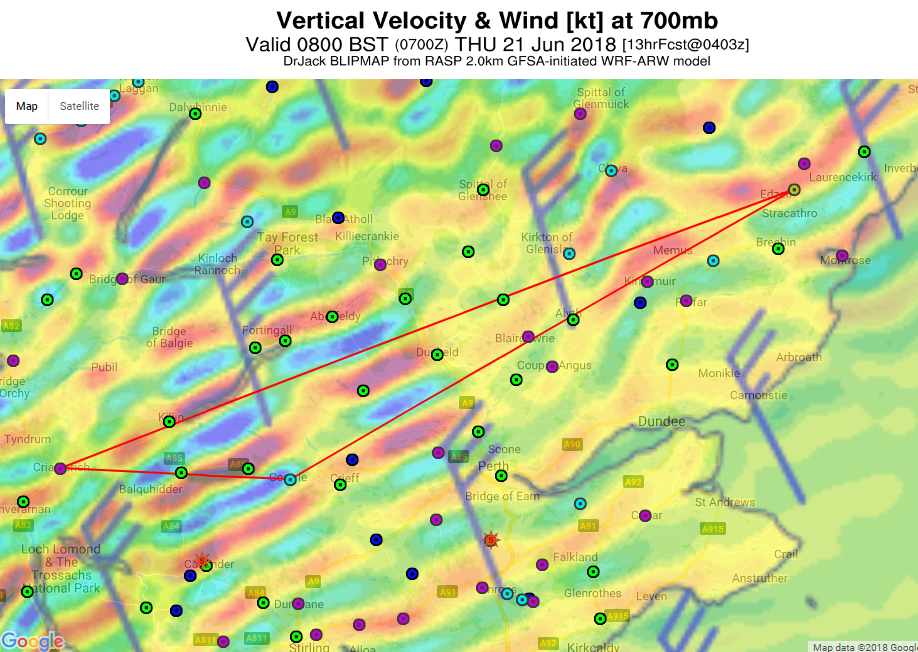 Sunrise:    04.24L Sunset 22.05L: 18.44 available daylight
    Airborne: 04.56L:  First task started: 05.54L
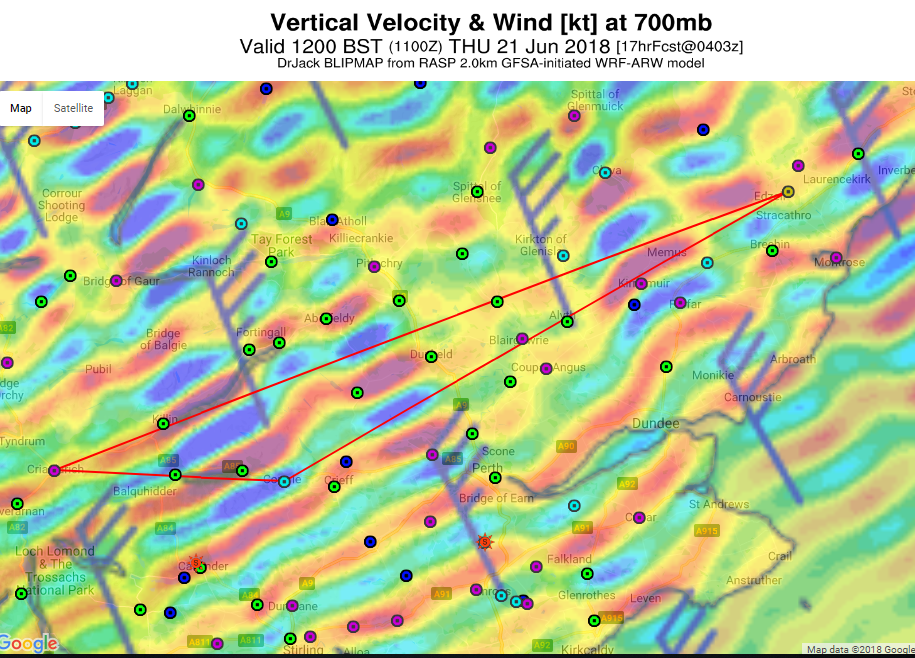 Note the number of wave bars to Comrie : 4
[Speaker Notes: Slide 25
Weak in the A9 valley]
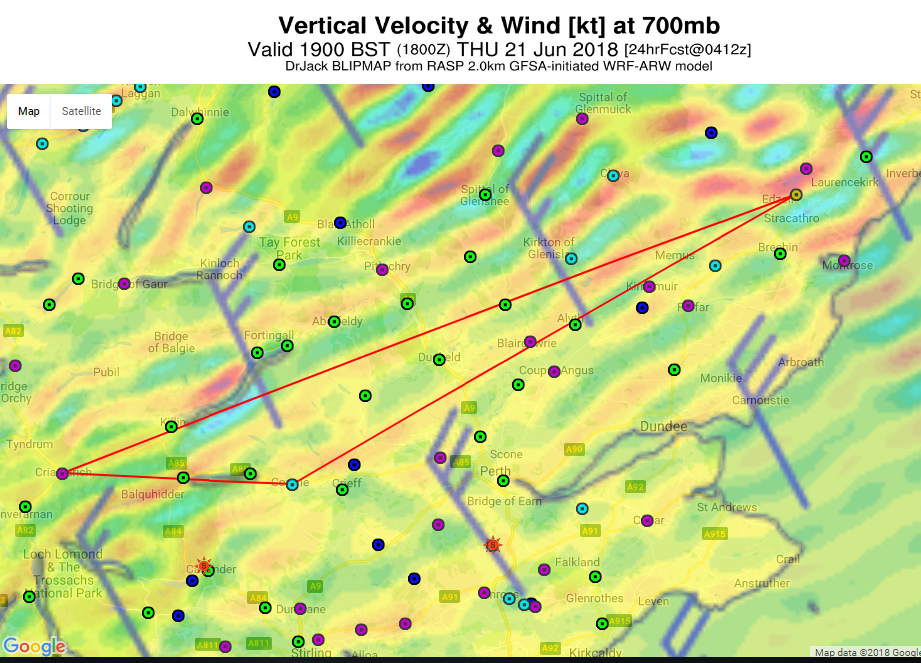 Last task  finished 19.52: Landed 20.09 Total flight time 15.12
[Speaker Notes: Slide 26
Lift was fading to the east of Blairgowrie]
12.58L:  Lap 2, leg 3 Looking up to Edzell (on left)
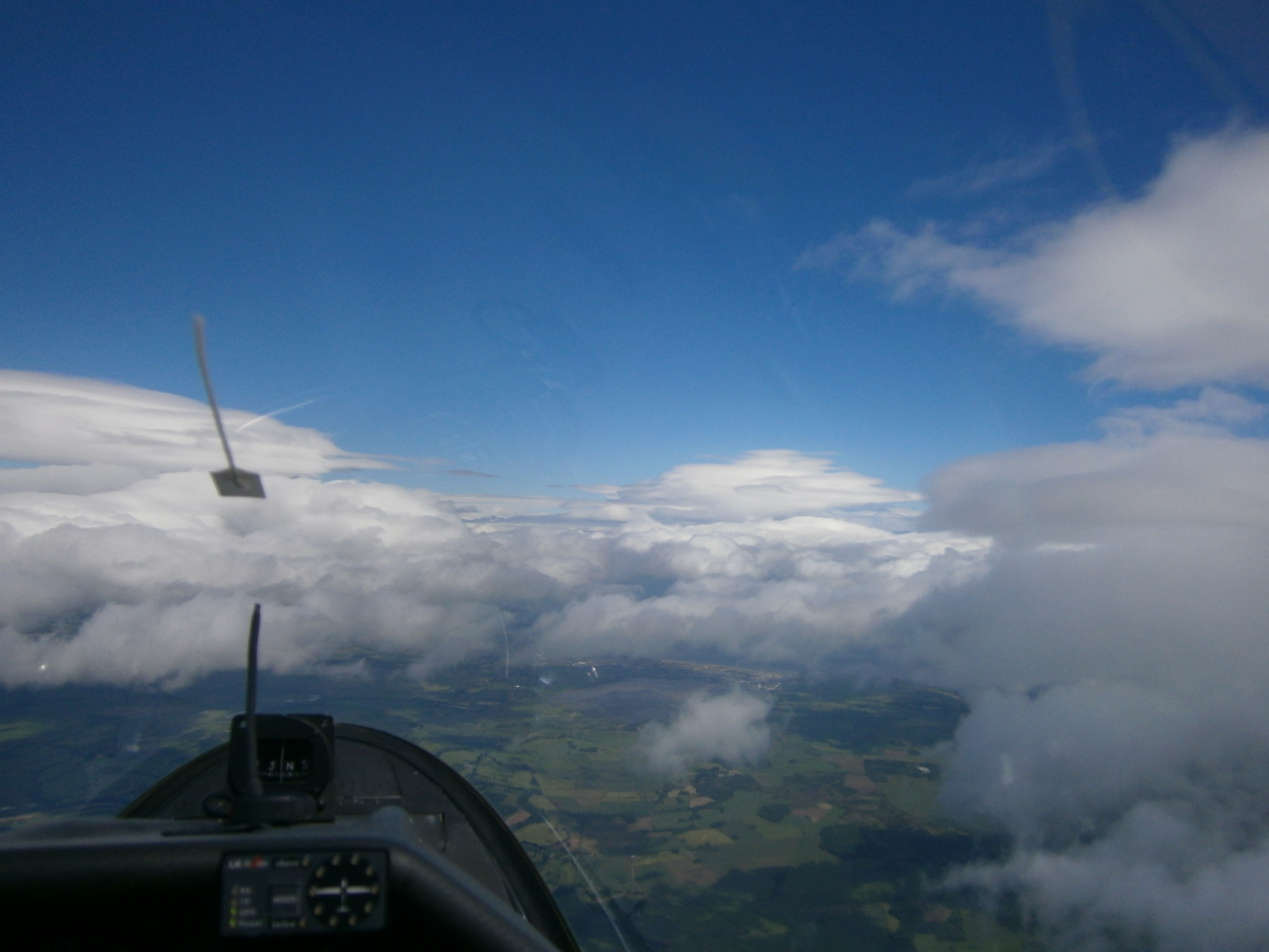 Wind Direction
[Speaker Notes: Slide 27
Slide 28
On lap 1 it was a lot more cloudy .
Had to route south of Edzell. Was getting trapped by the height of the wavebars and the bottom of the airway]
15.58:  Lap 3, leg 1: Looking up to Montrose
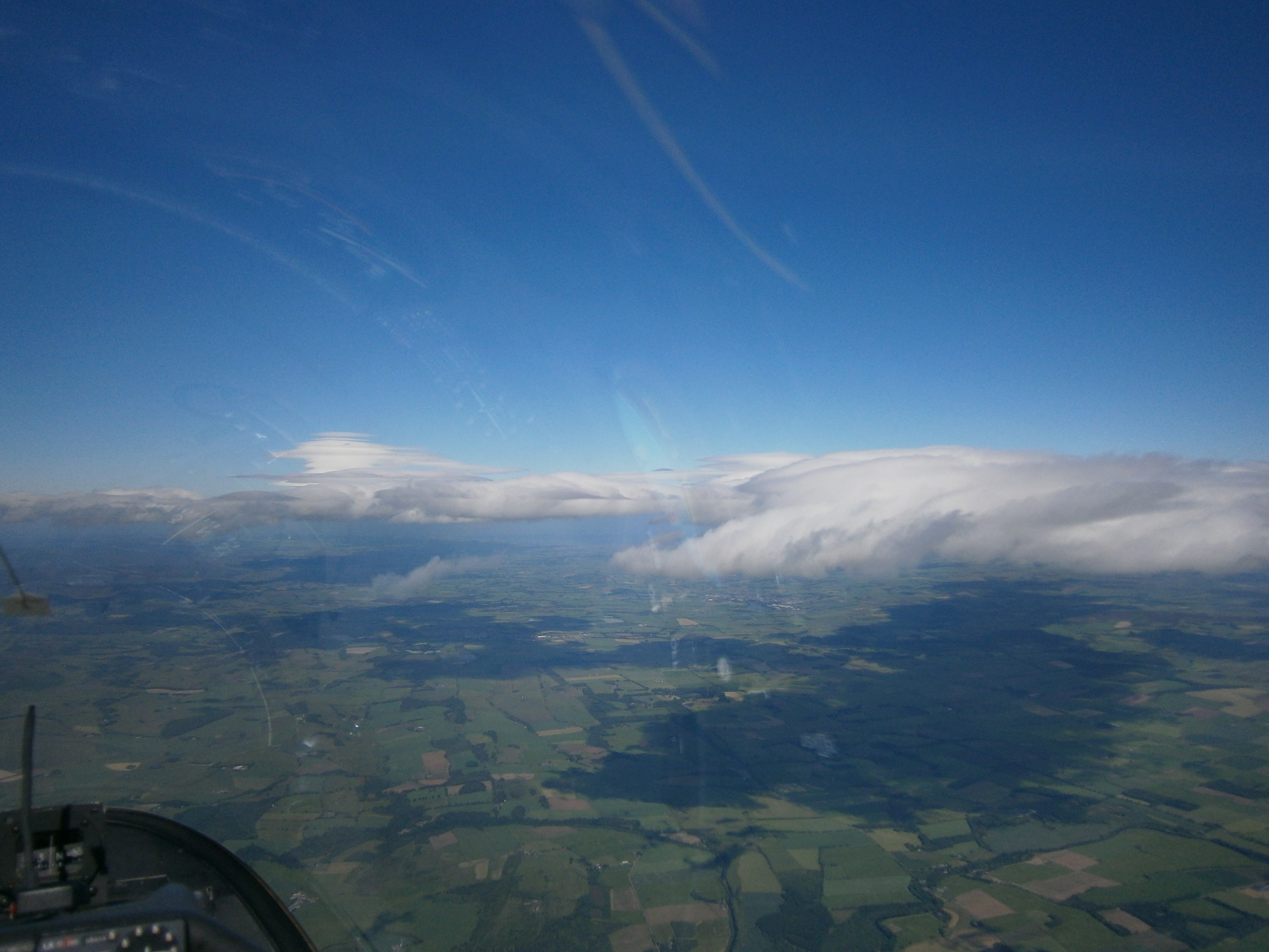 End of Part 2
Performance & Met. Interpretation






Any Questions?
[Speaker Notes: Slide 28
Sky drying out.
Almost chucked it in at one point as the sky collapsed in the area North of Perth
Chucked it in on lap 3 as the sky had turned blue., the lift was weak and I was tired so I reduced the level of risk.]